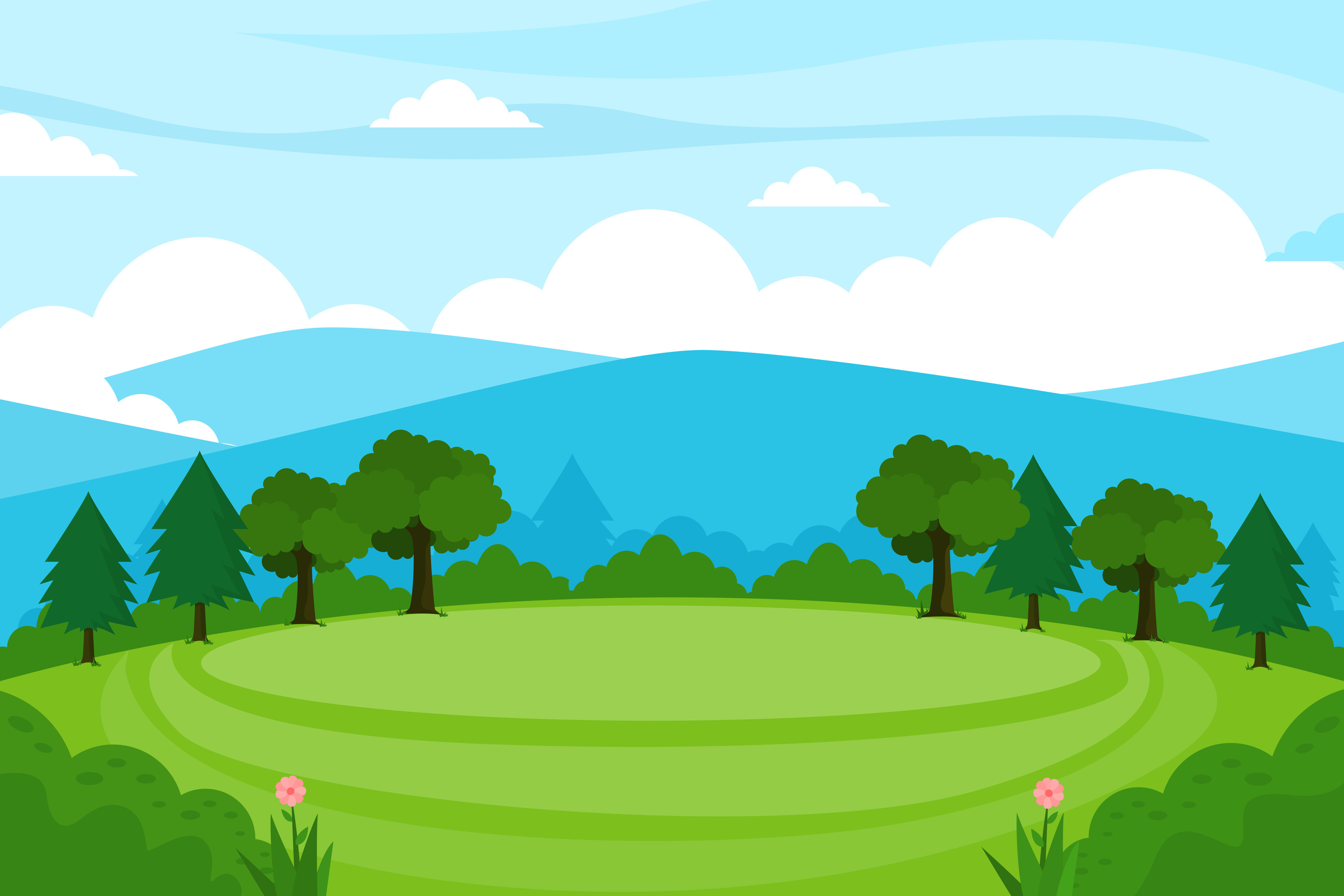 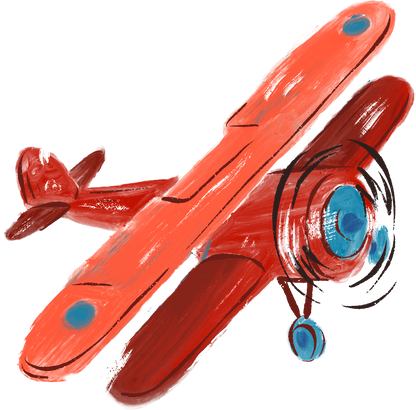 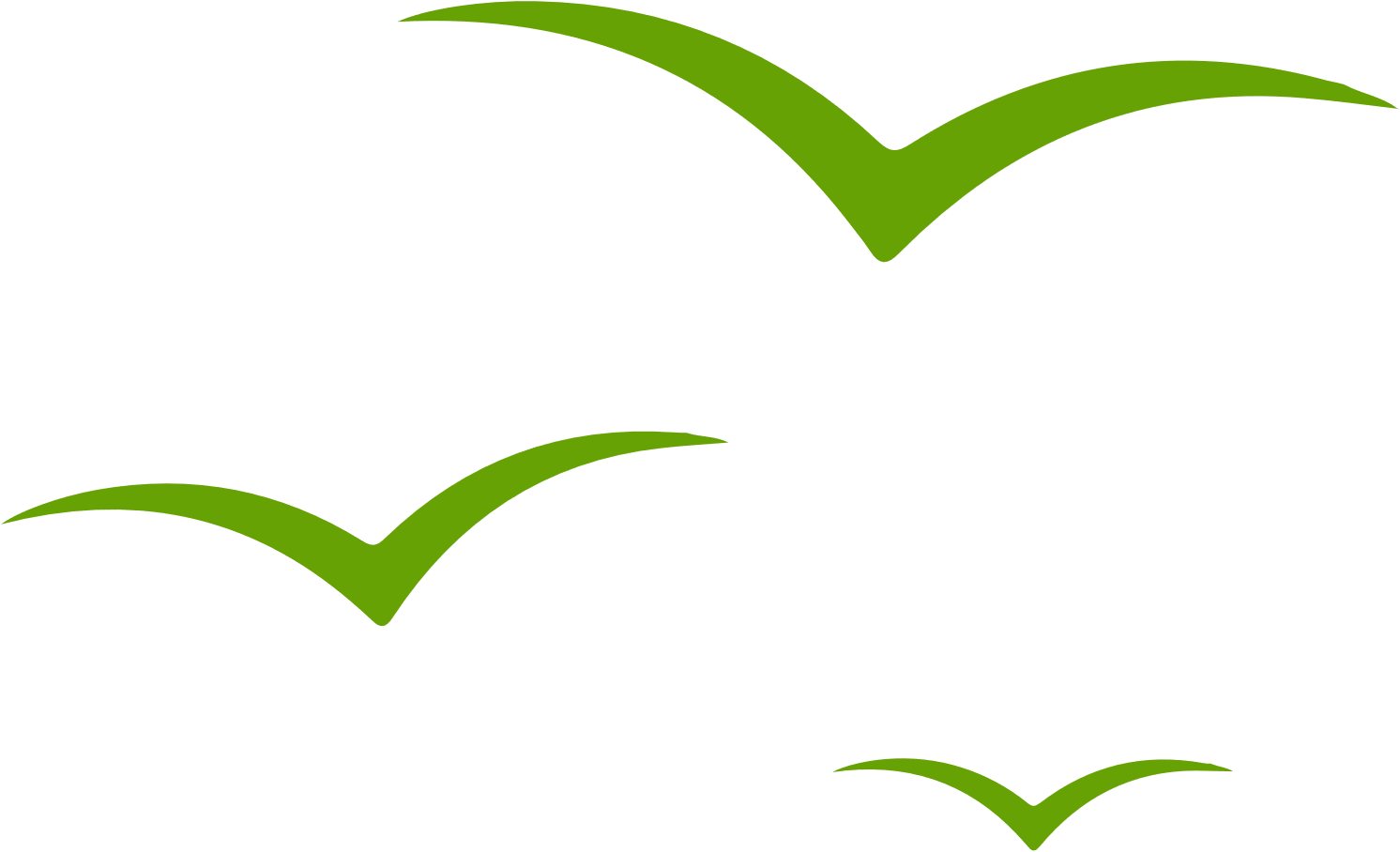 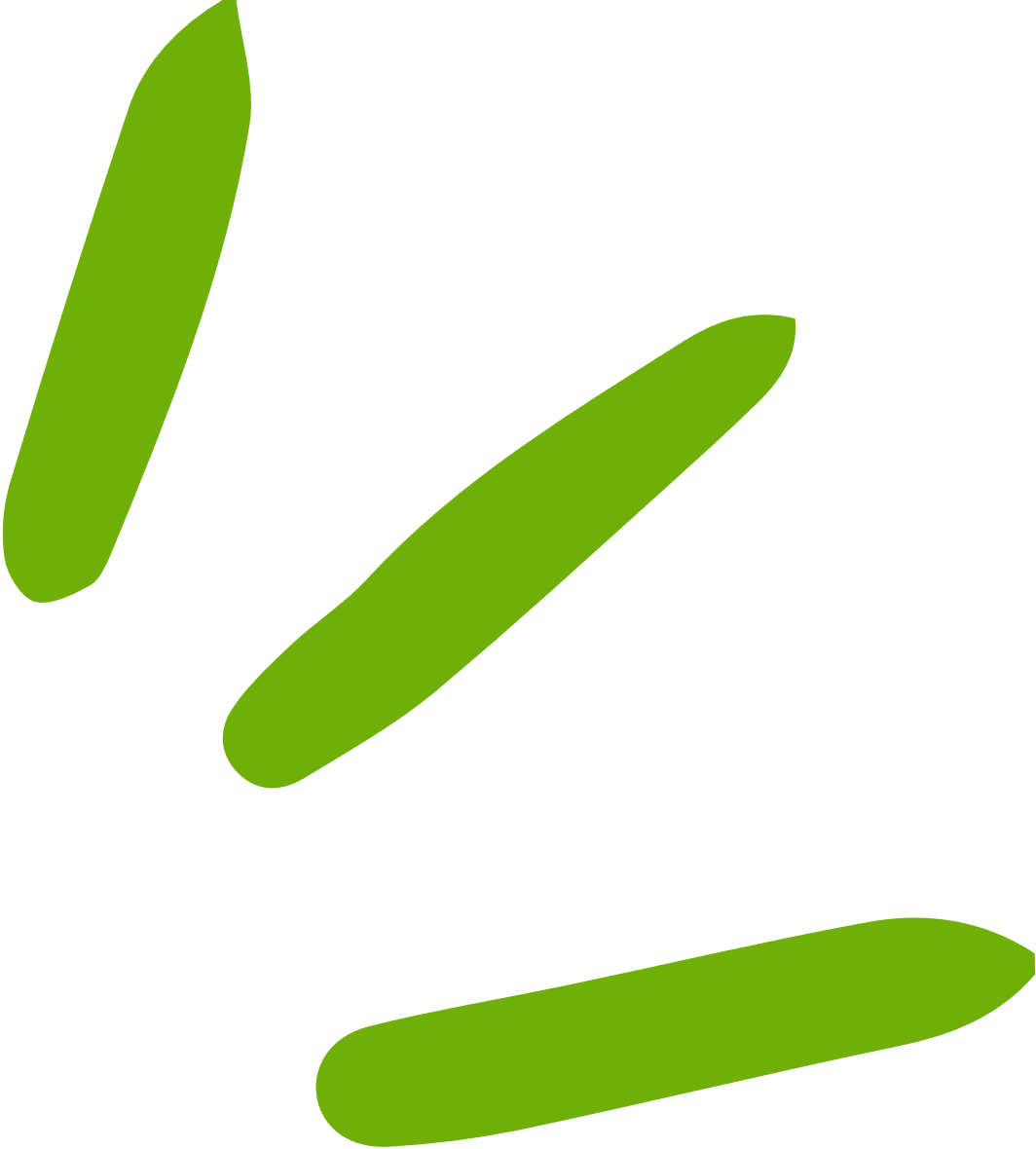 ÔN TẬP PHÉP NHÂN, PHÉP CHIA
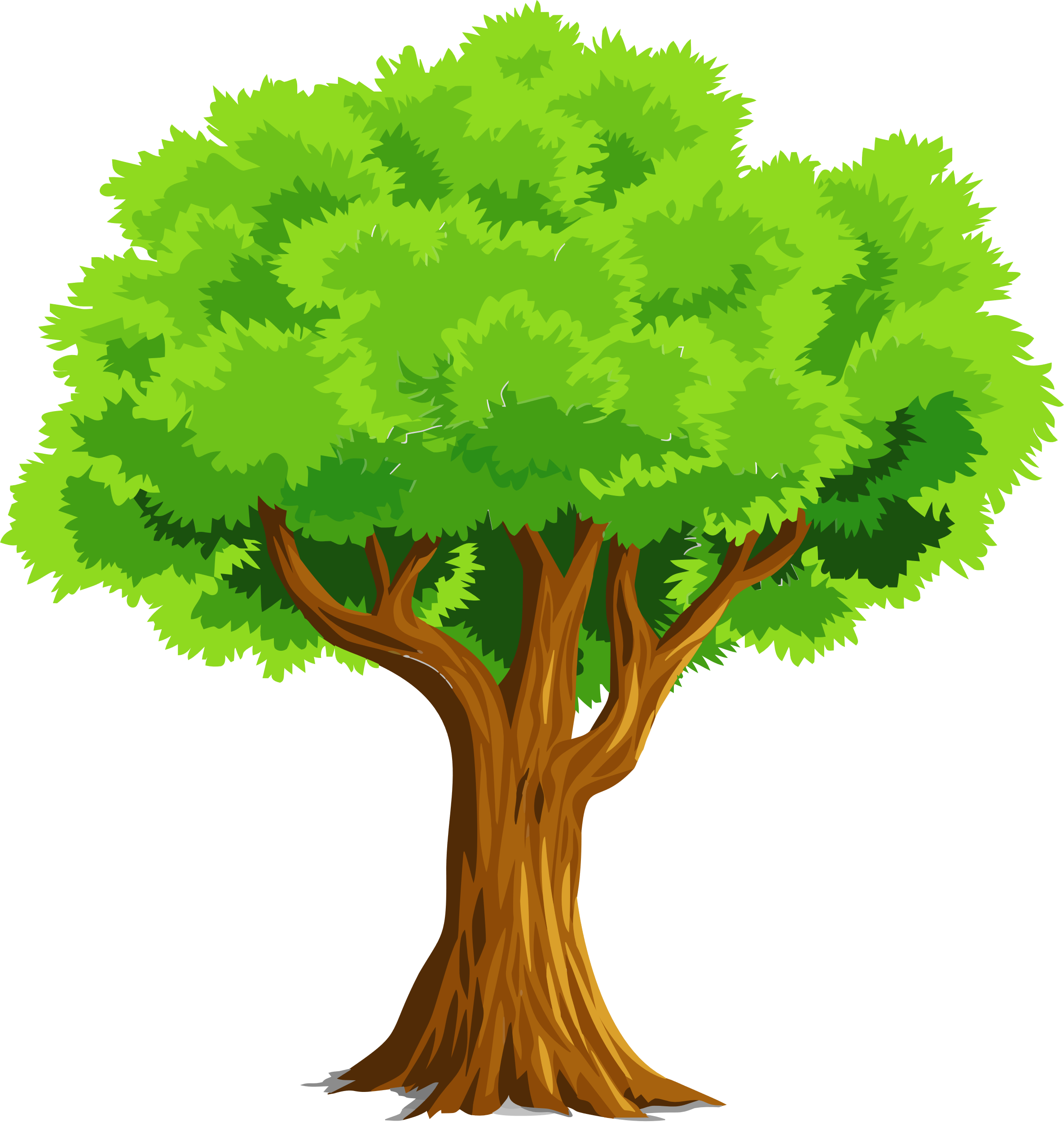 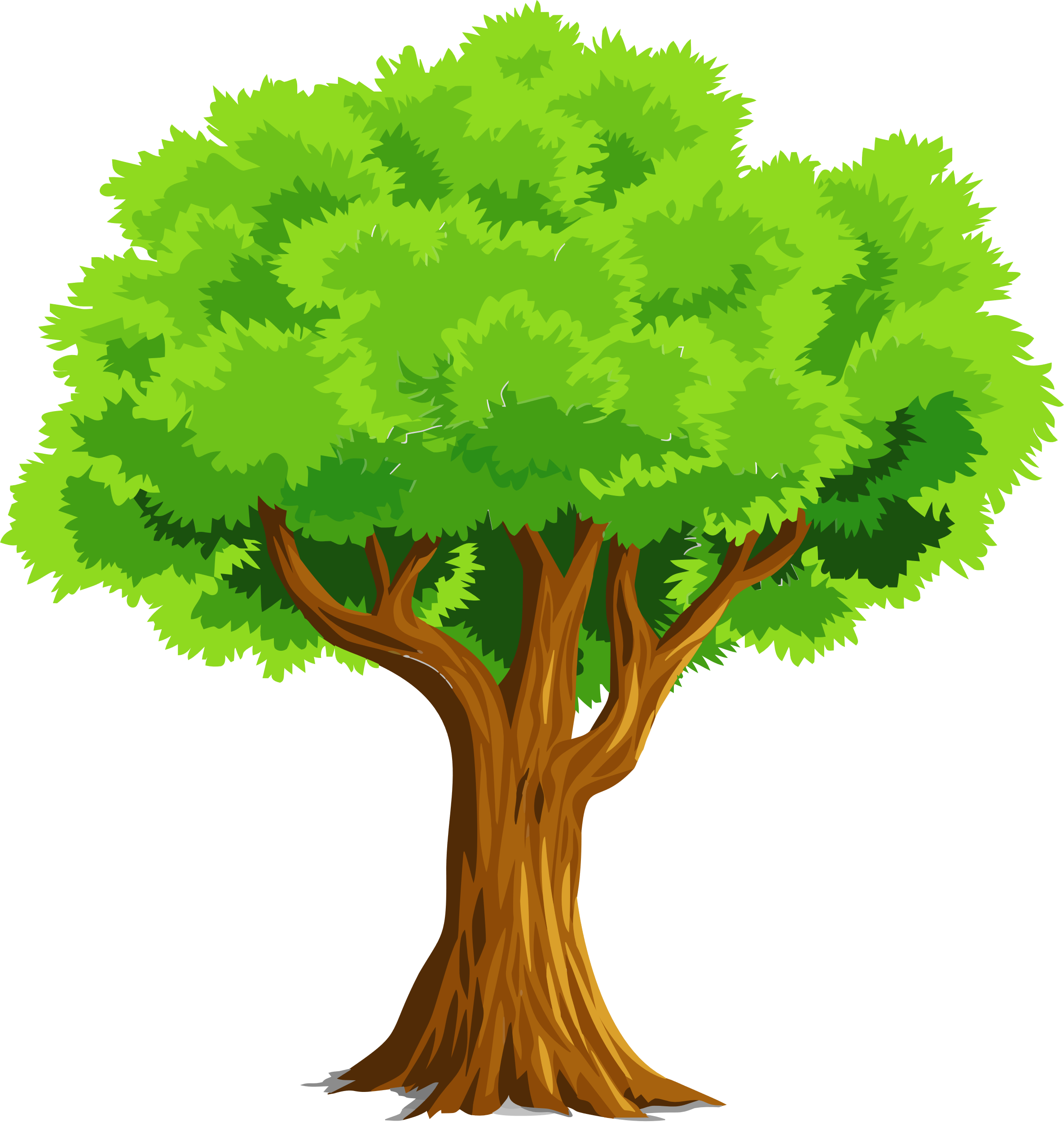 (Tiết 1)
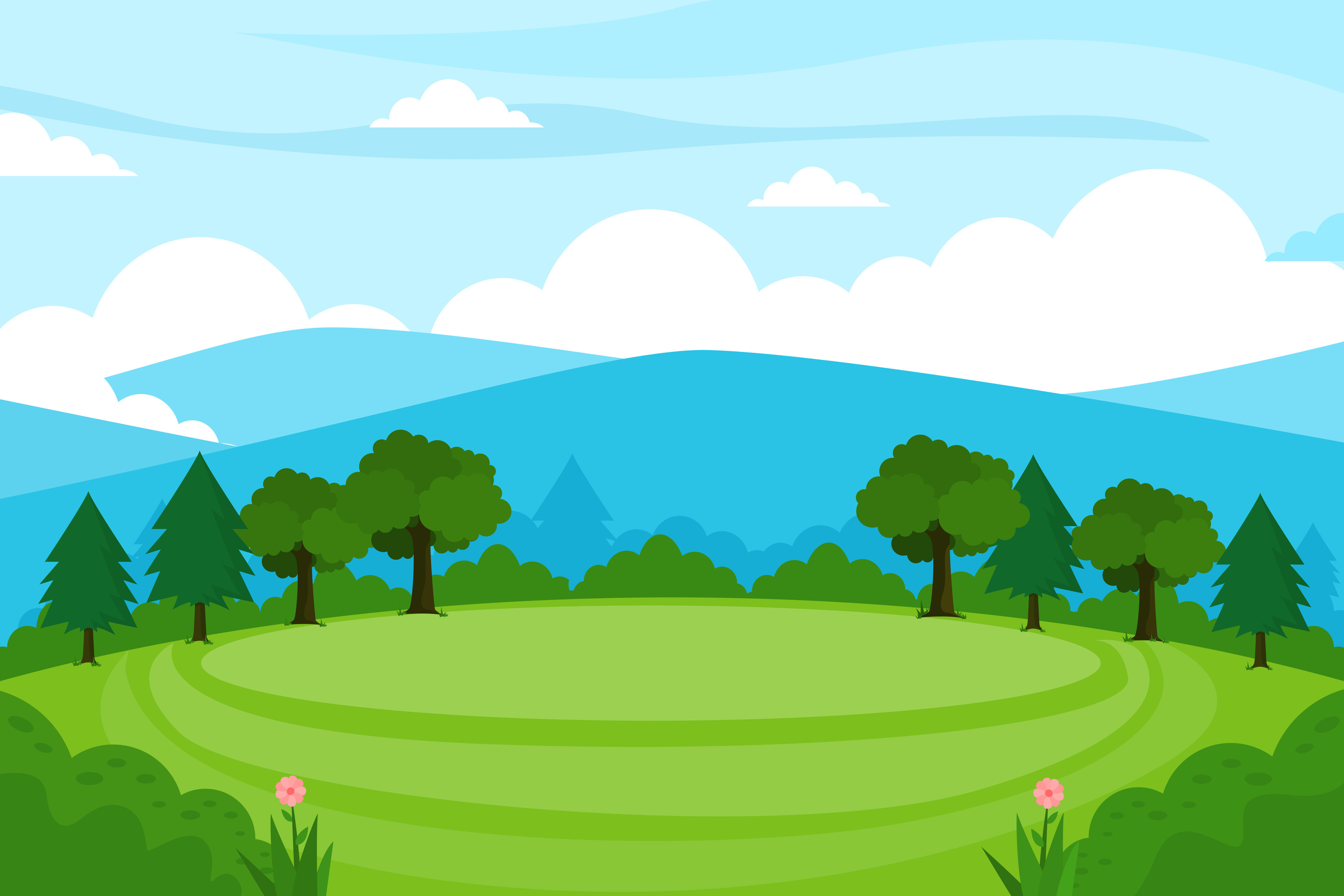 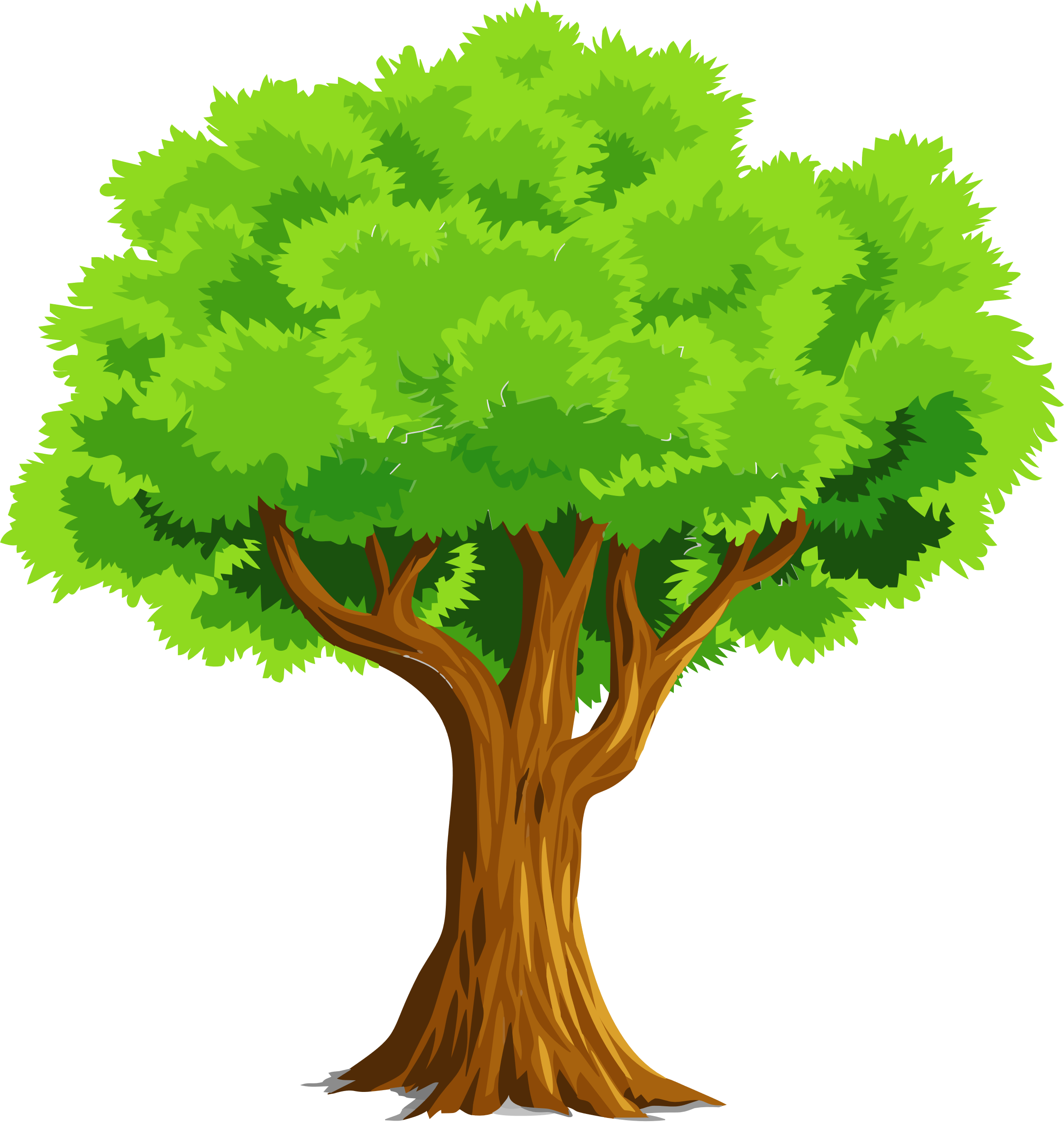 YÊU CẦU CẦN ĐẠT
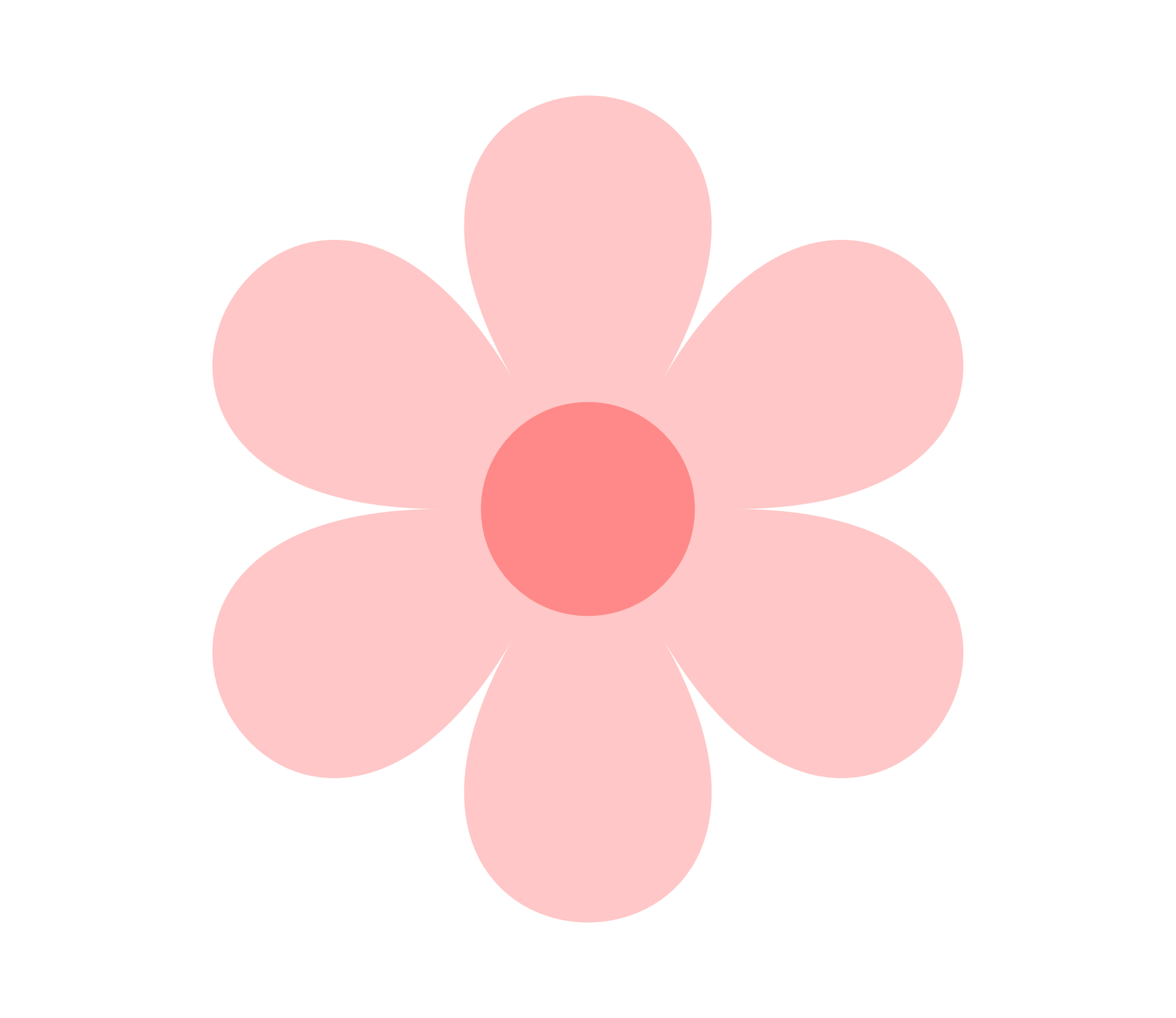 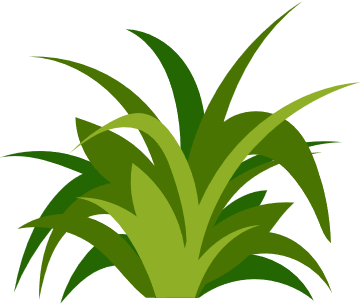 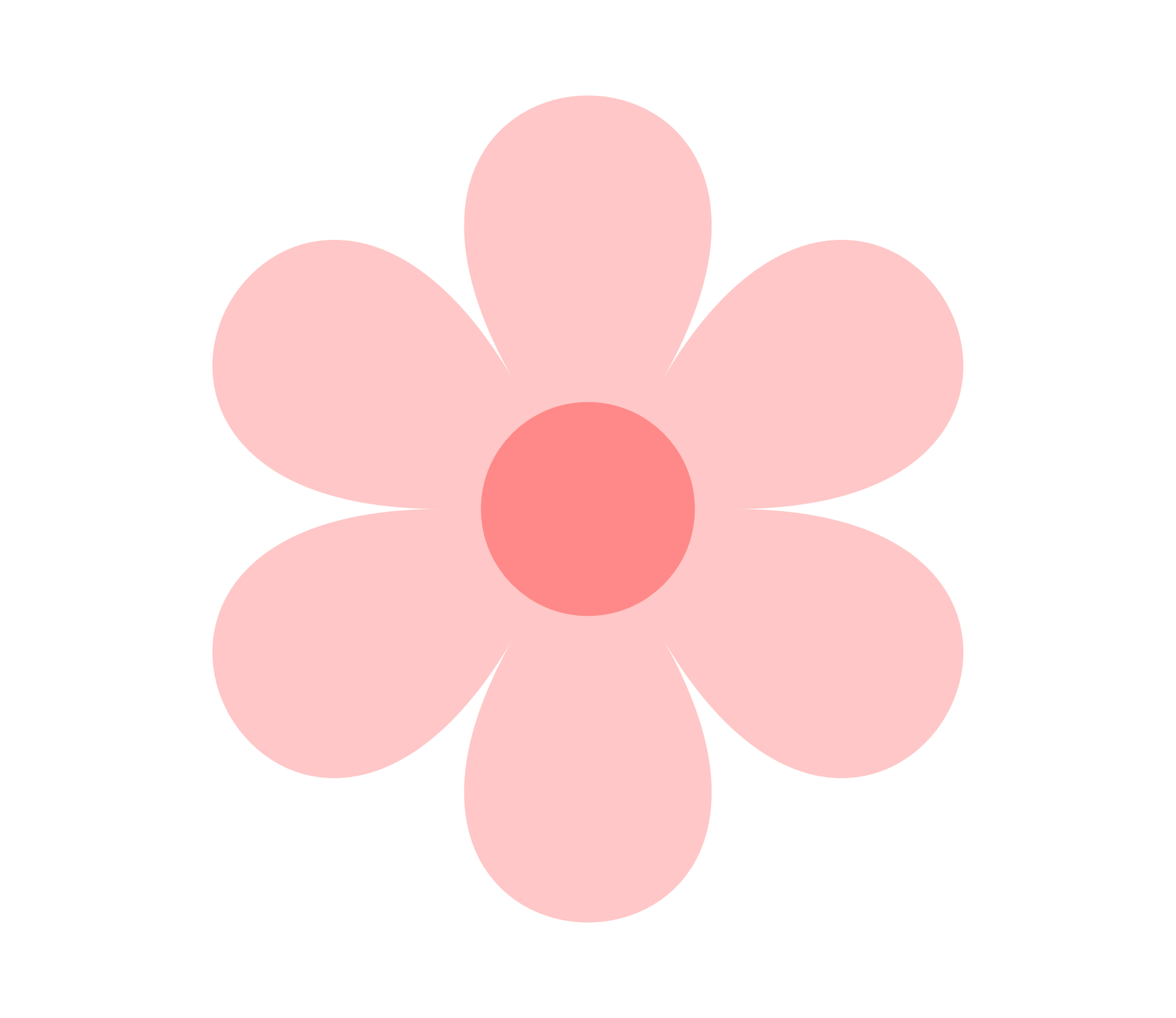 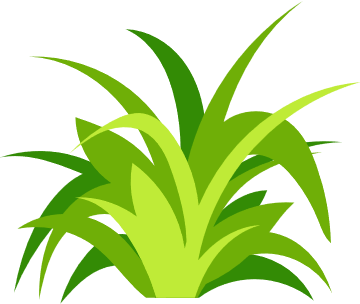 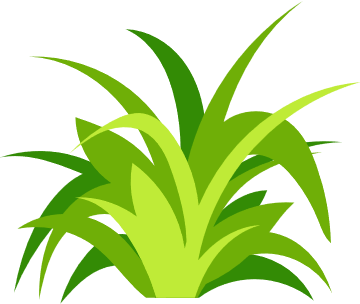 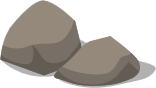 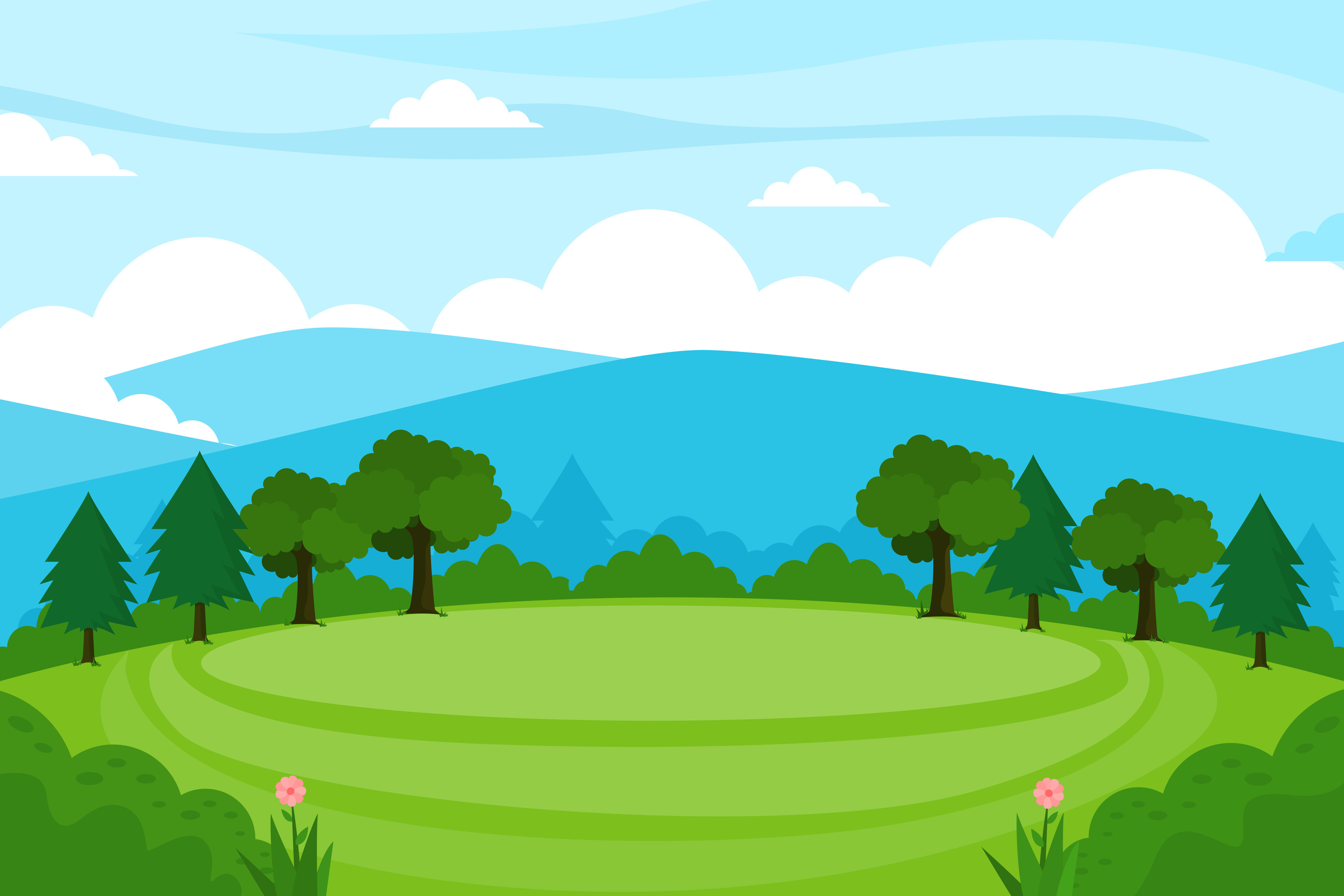 BẢNG TÓM TẮT BÀI GIẢNG
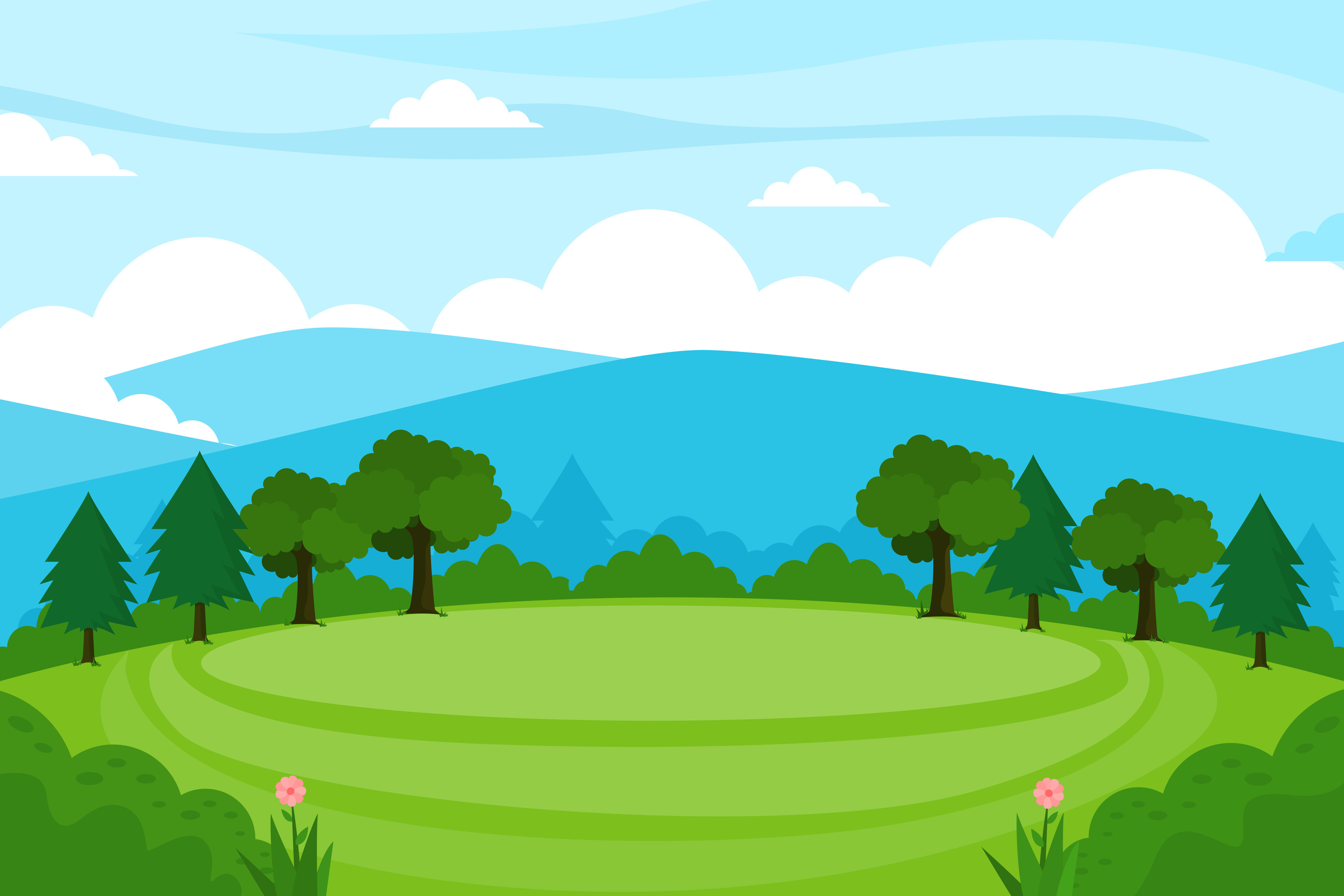 1. Đặt tính rồi tính
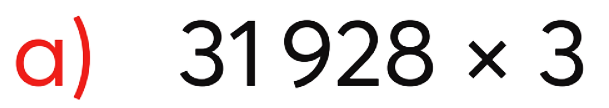 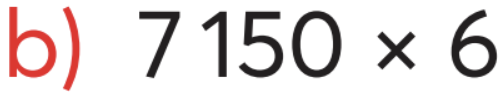 31 928
3
7 150
6
x
x
9
5
7
8
4
4
2
9
0
0
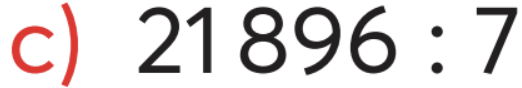 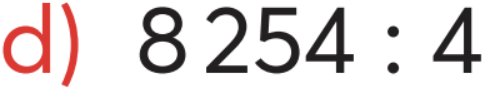 8 254
4
8 254
4
0
2
5
2
0
6
3
0
2
5
2
0
6
3
1
4
1
4
2
2
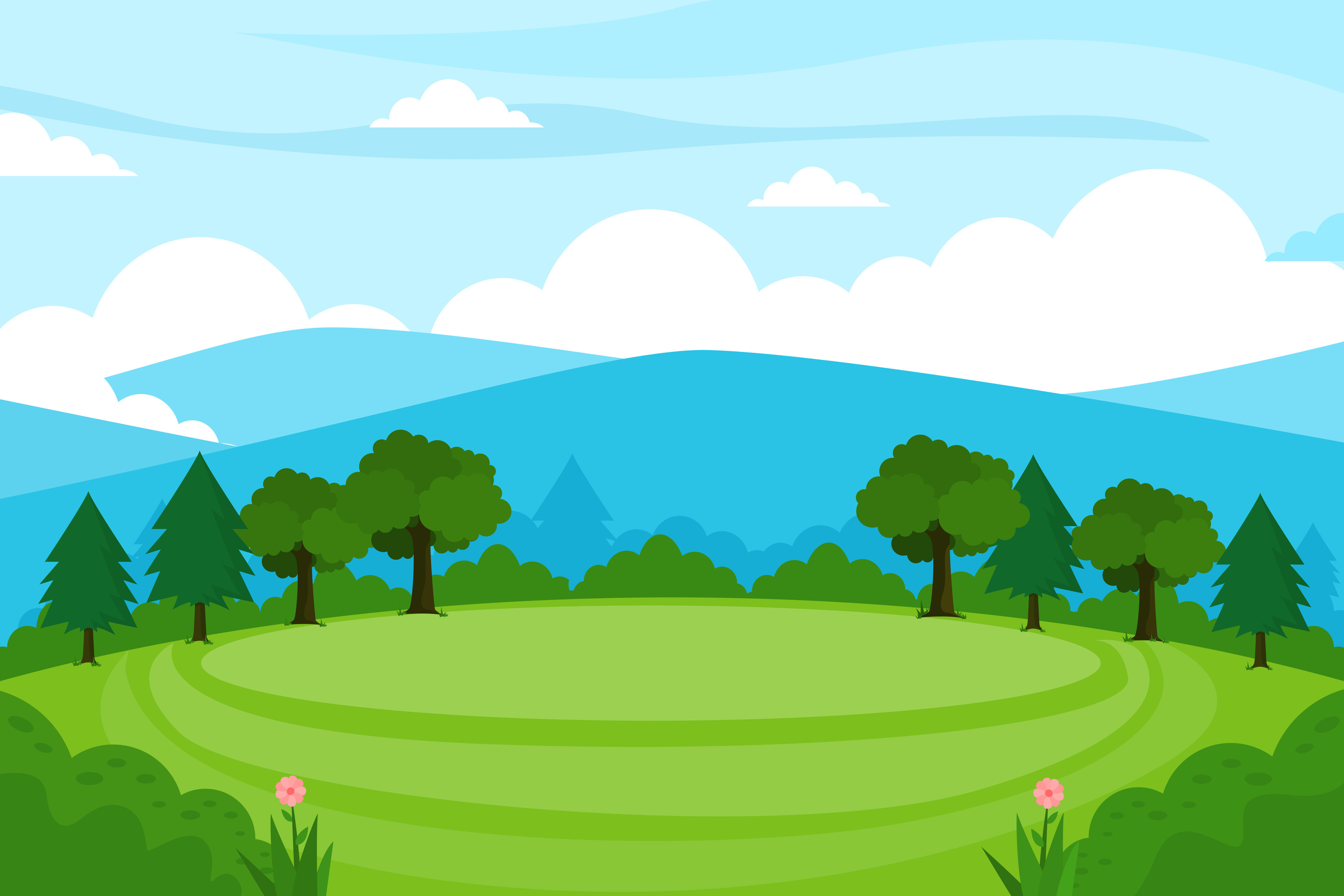 2. Tính nhẩm
= 80
= 20
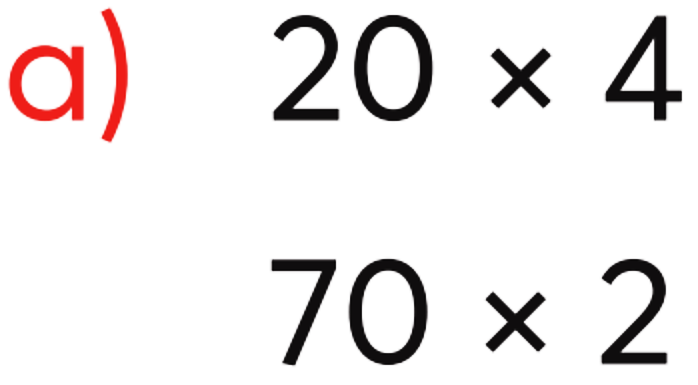 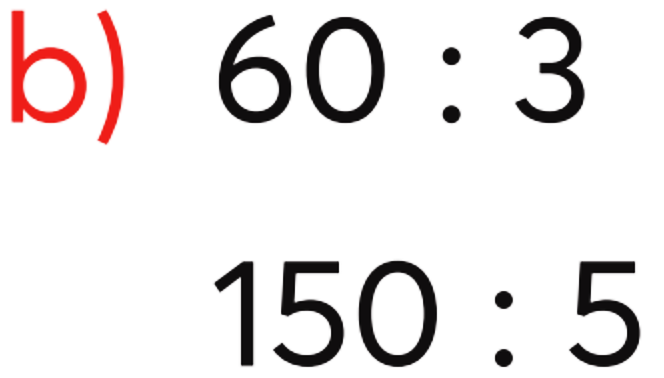 = 140
= 30
= 2 400
= 100
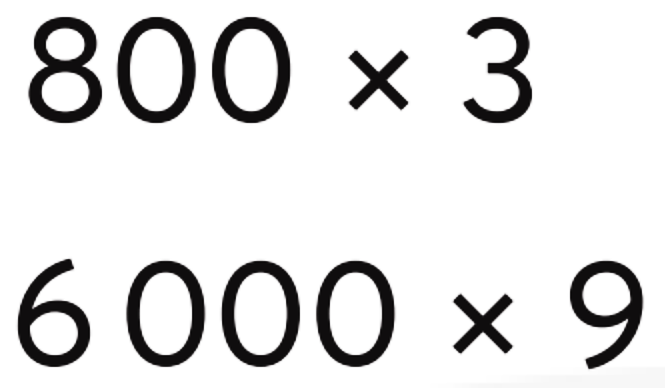 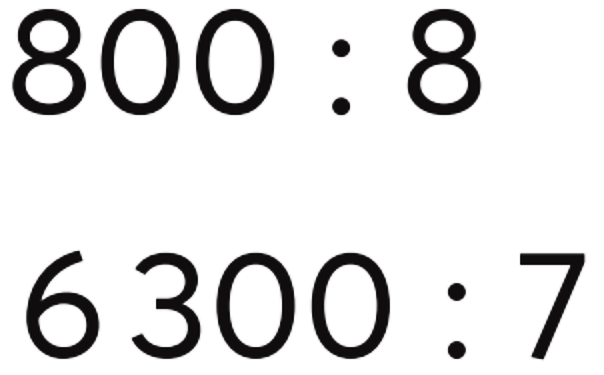 = 54 000
= 900
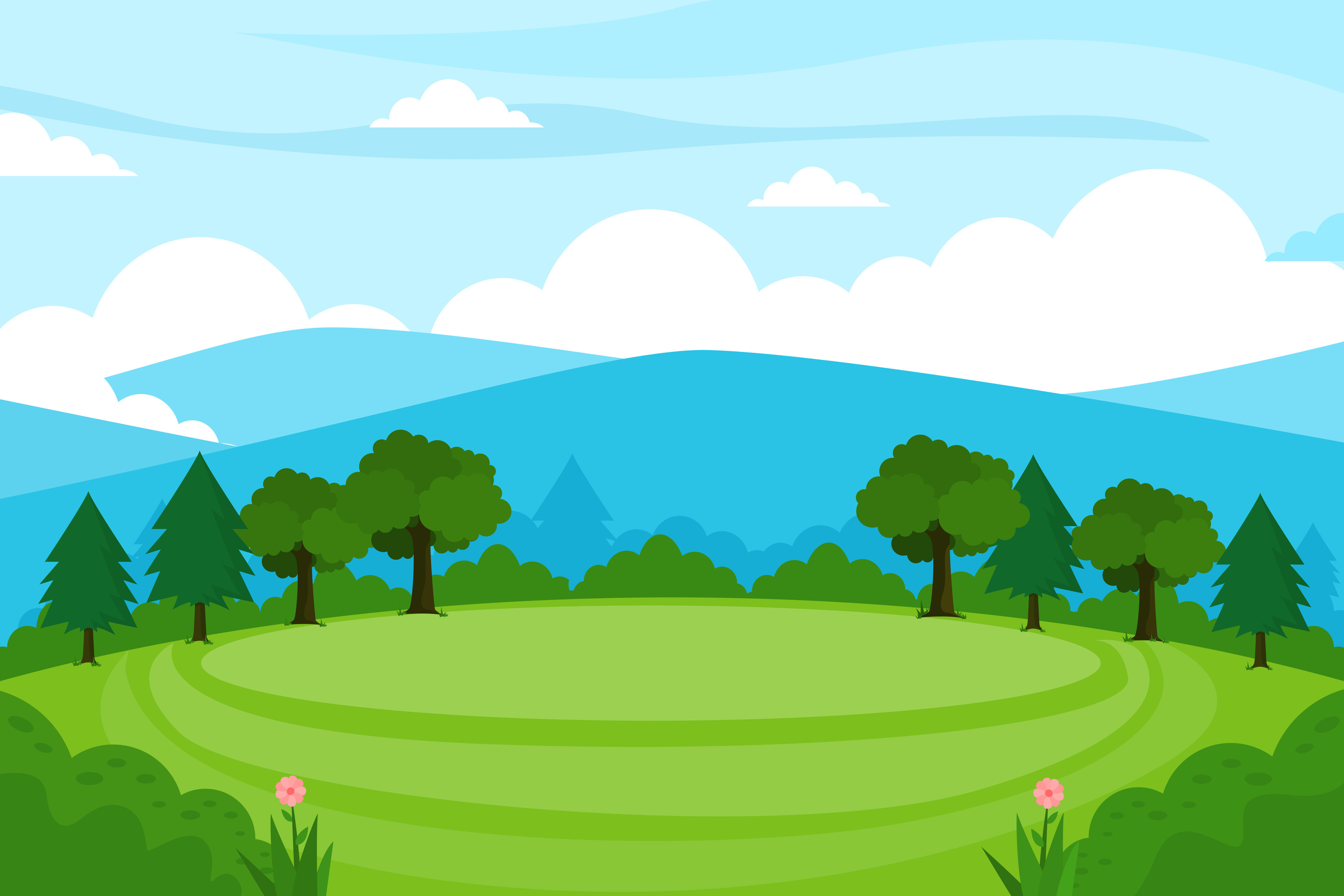 >, <, =
3.
<
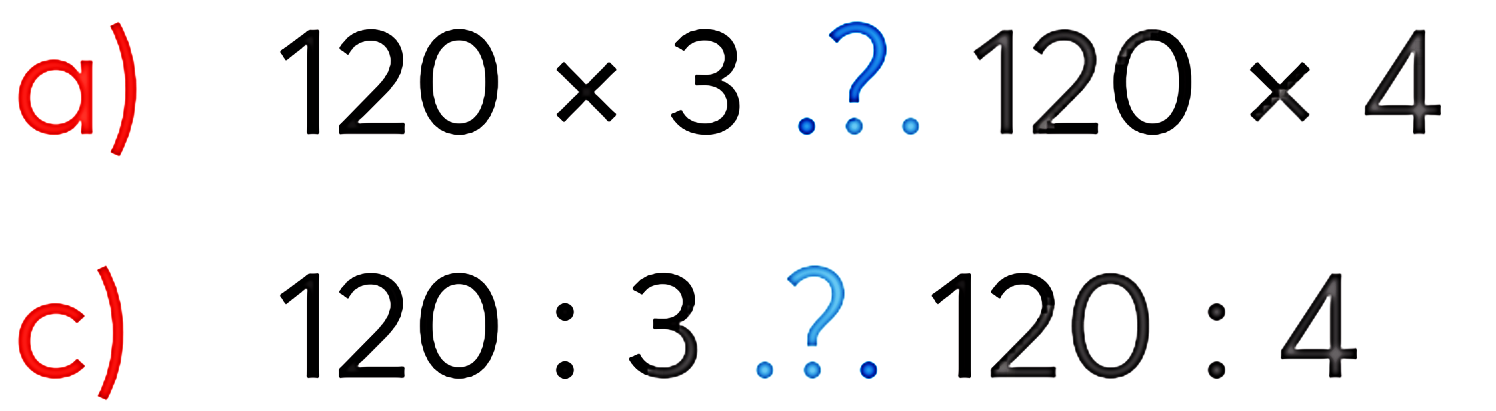 =
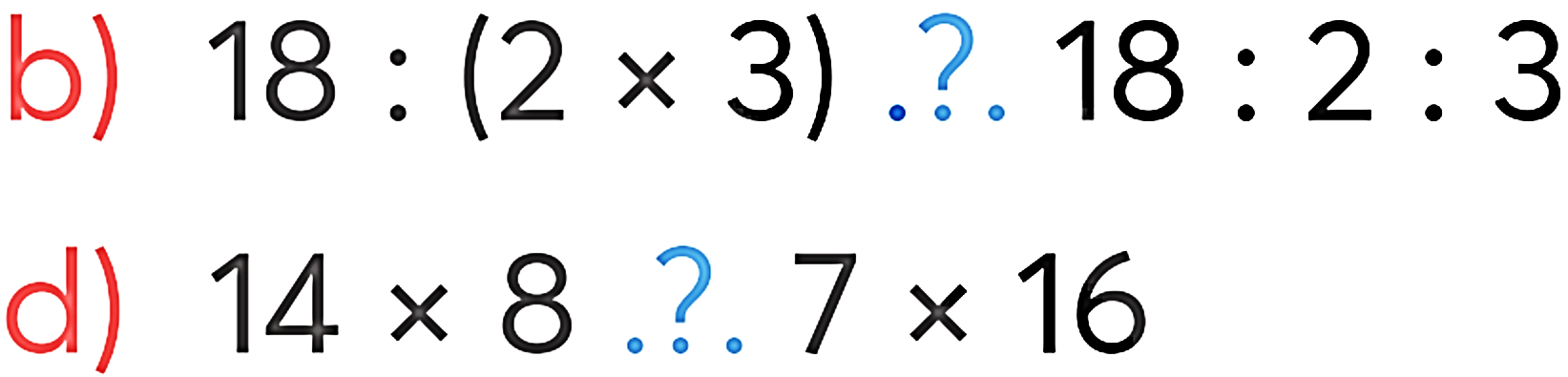 >
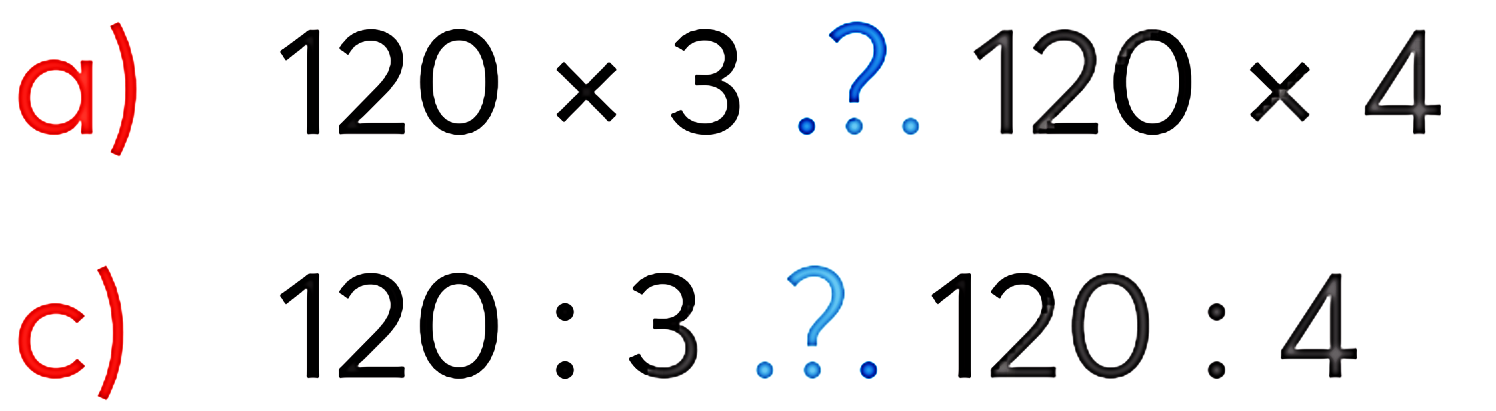 =
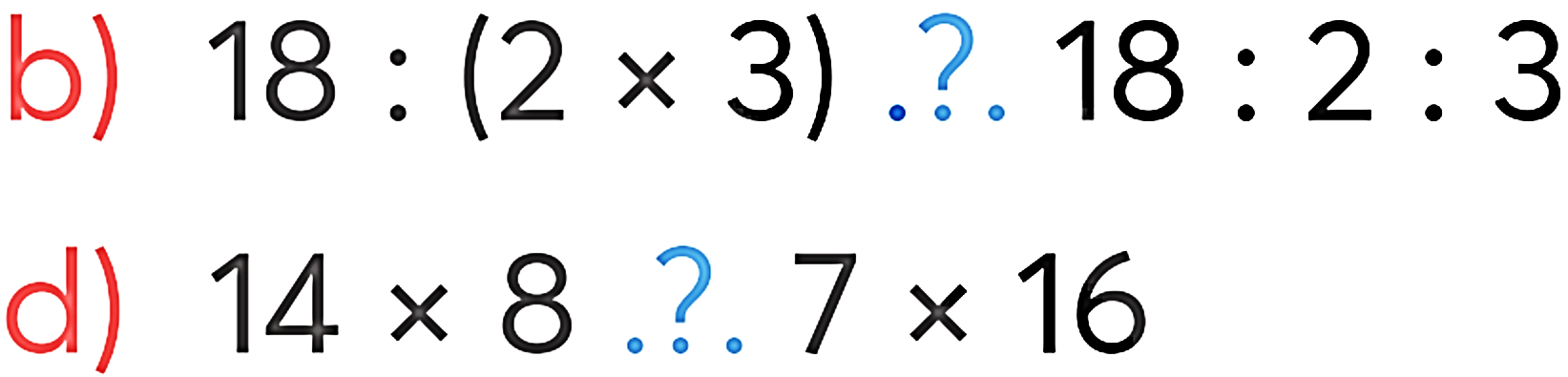 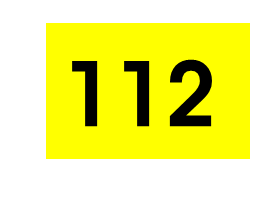 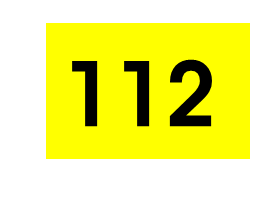 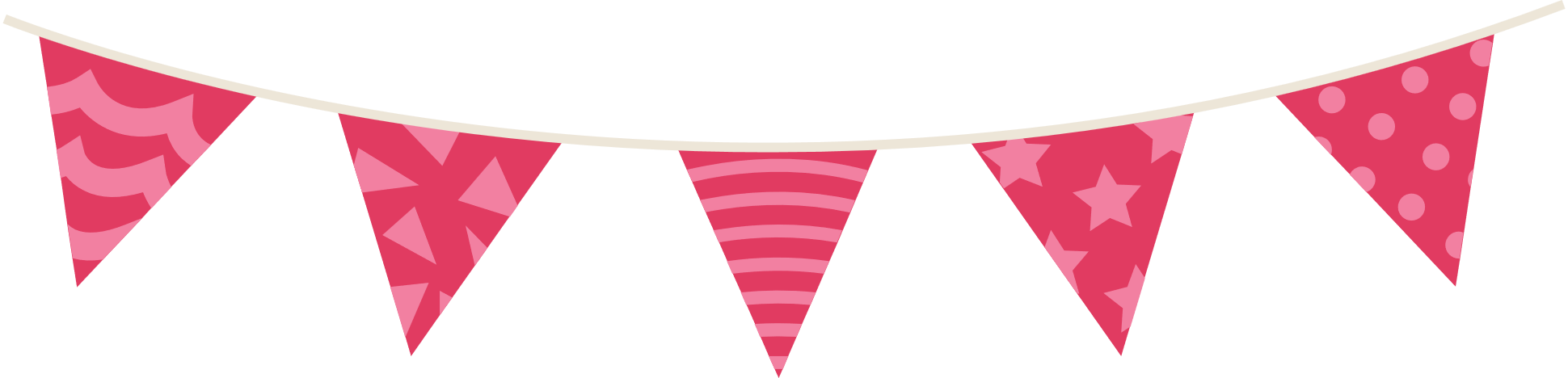 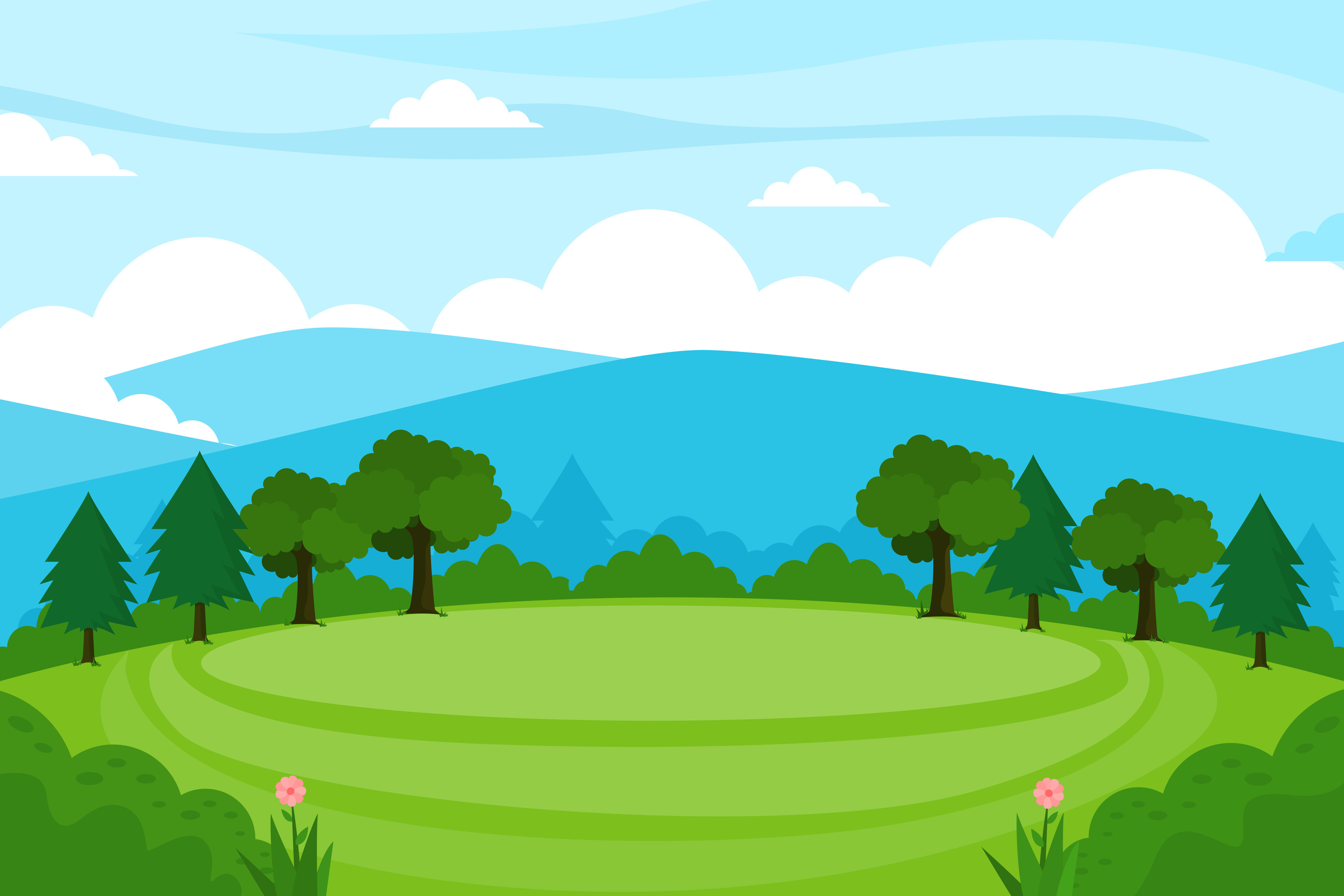 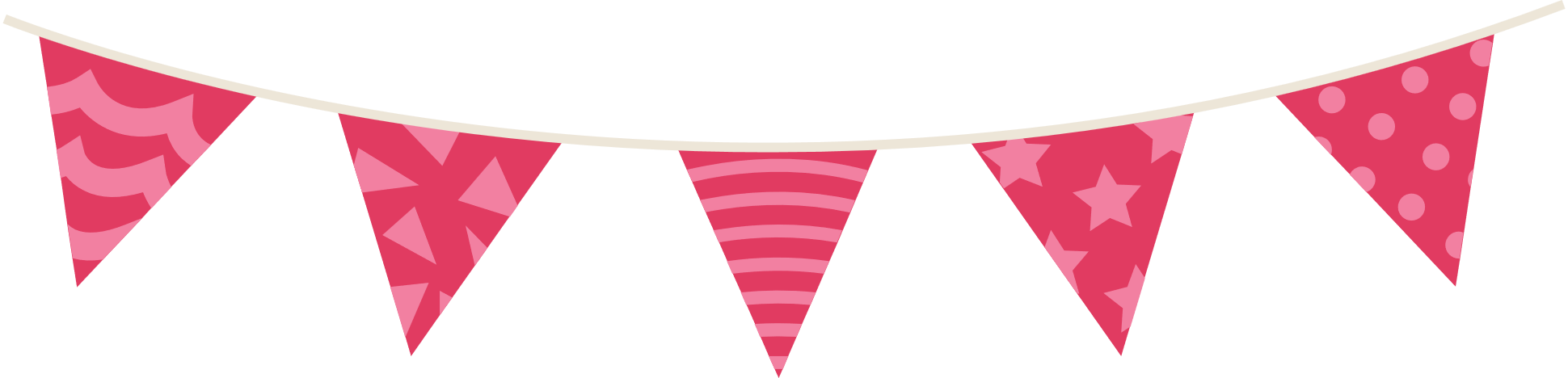 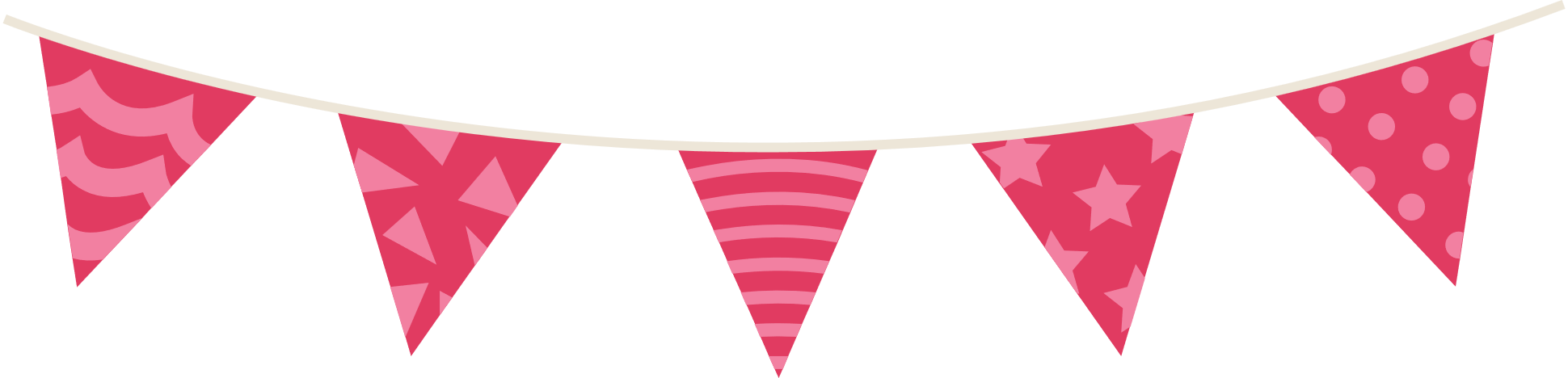 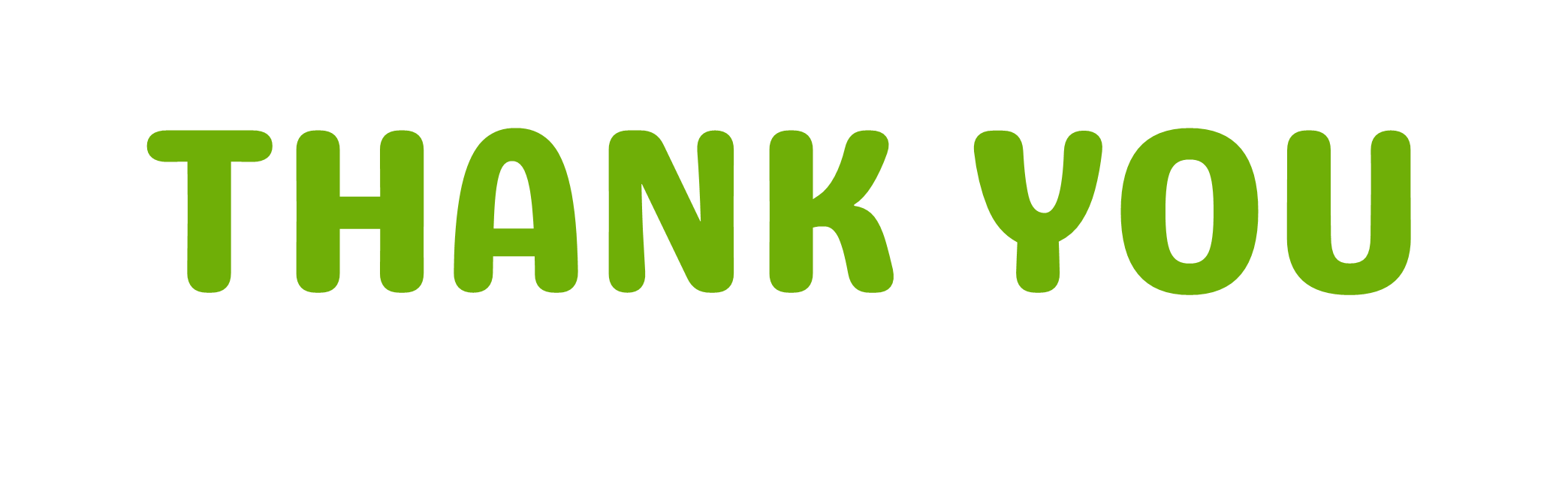 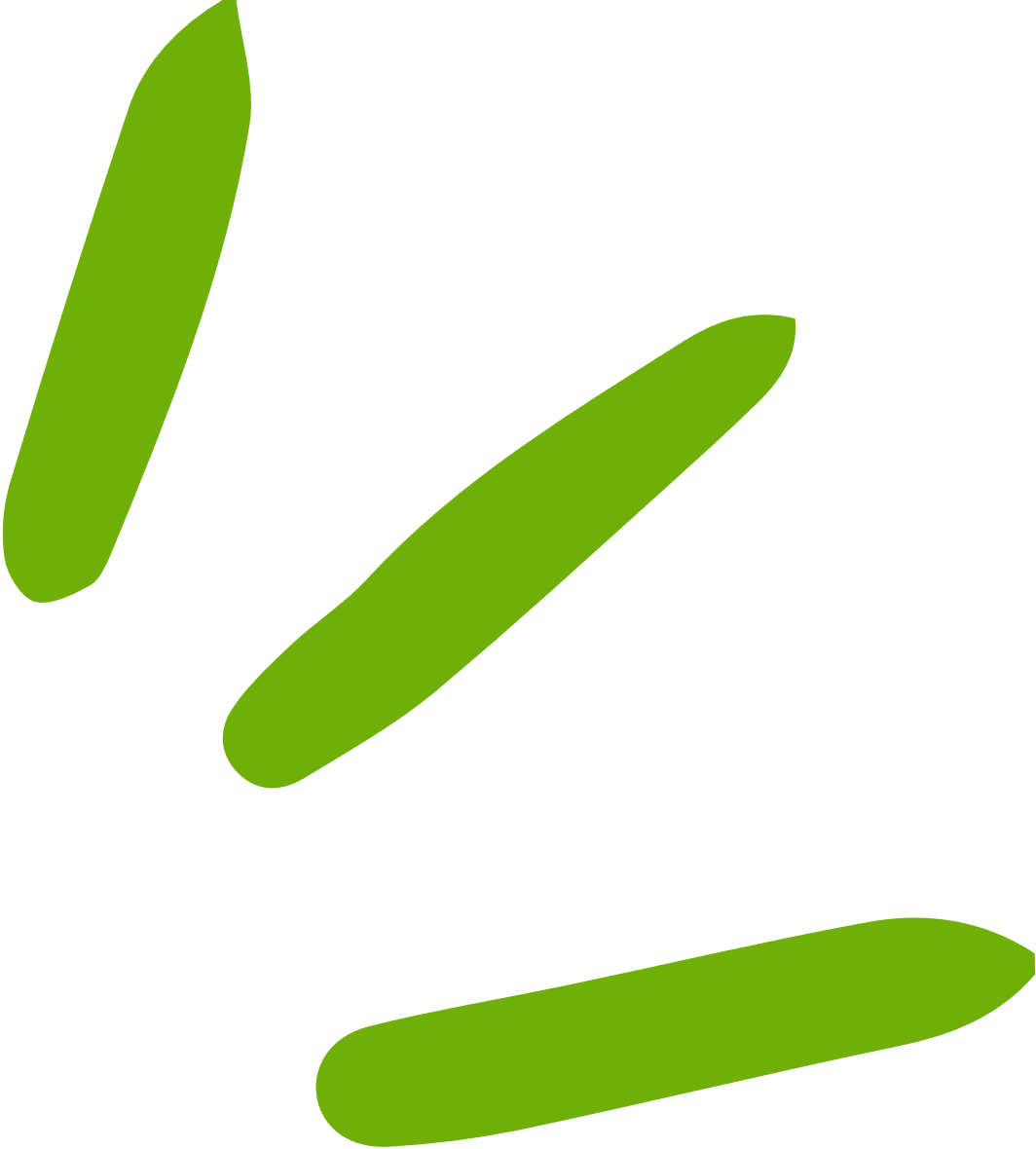 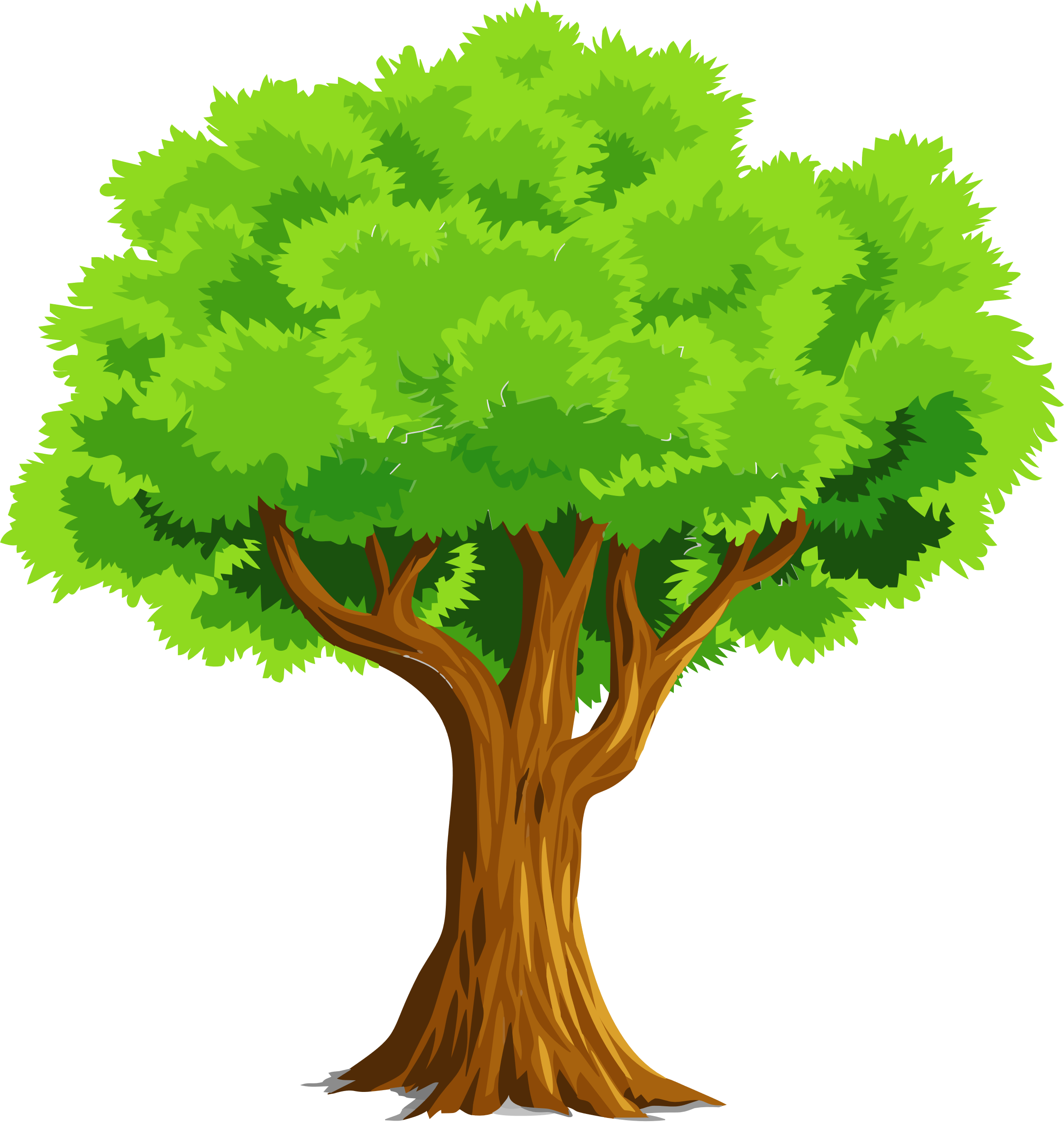 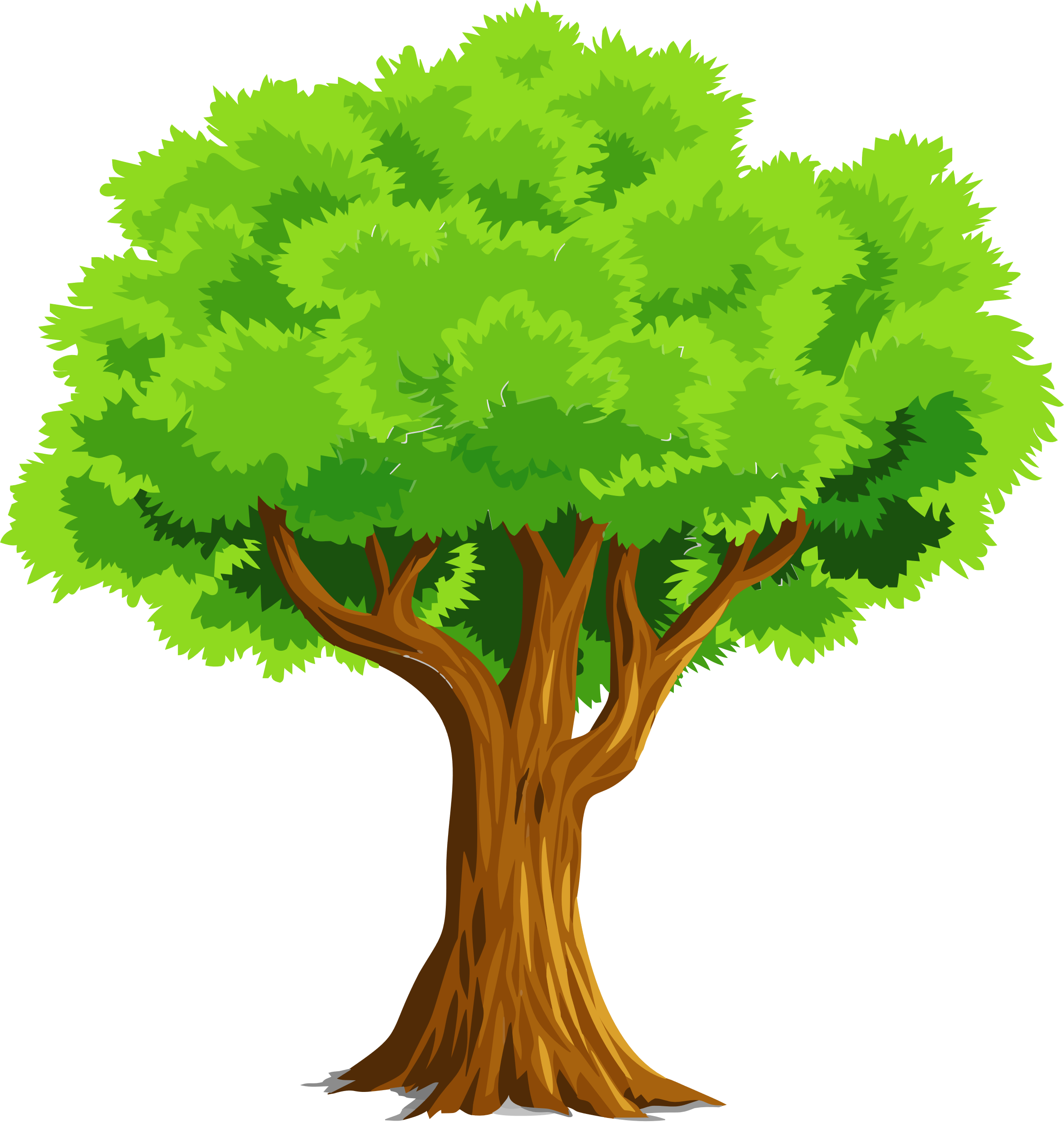 Bài giảng được thiết kế bởi cô Phạm Thị Kim Tuyền (Học liệu số TuMo) – GV Trường Phổ thông Thực hành Sư phạm – Đại học Quốc gia TP.HCM
Hãy cẩn trọng với những người đem tặng bài giảng này với mục đích quảng cáo, câu kéo, trục lợi.
https://www.facebook.com/groups/976364306848934
(Trên máy tính: Bấm giữ phím ctrl + nhấp chuột vào link)